ANTENNAS
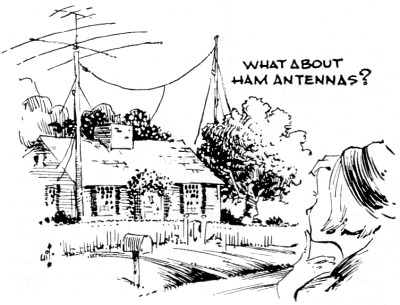 York County Amateur Radio Club  2023/2/05
n1xp
[Speaker Notes: MANY KINDS AND TYPES OF ANTENNAS

DIPOLE IS THE BASIS OF ANTENNA AND SHOULD BE UNDERSTOOD

ANTENNA DEFINITION]
ANTENNAS
KRAUS DEFINES A RADIO ANTENNA AS “THE STRUCTURE ASSOCIATED WITH THE REGION OF TRANSITION BETWEEN A GUIDED WAVE AND A FREE-SPACE WAVE, OR VICE VERSA.” [1]

BASIC COMPONENT OF ANY ELECTRONIC SYSTEM WHICH DEPENDS ON FREE SPACE AS THE PROPAGATION MEDIUM

THE CONNECTING LINK BETWEEN FREE SPACE  AND TRANSMITTER OR RECEIVER

RECIPROCAL PROPERTIES
RECEIVES OR TRANSMITS EQUALLY

BASIC PROPERTIES
IMPEDANCE
GAIN
RADIATION PATTERN
POLARIZATION
York County Amateur Radio Club  2023/2/05
n1xp
ANTENNAS
CAN TAKE MANY DIFFERENT FORMS
SOME WORK BETTER THAN OTHERS
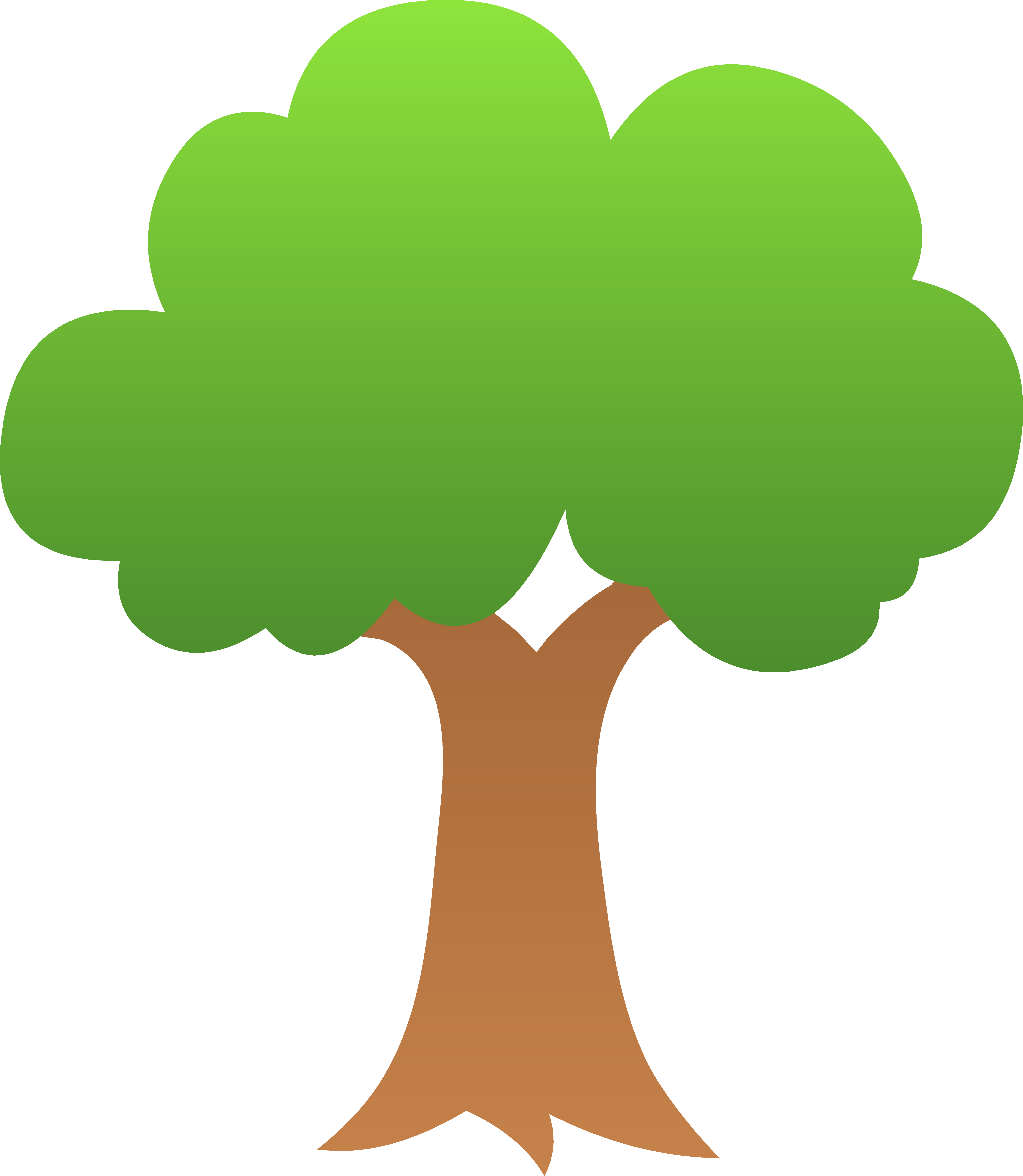 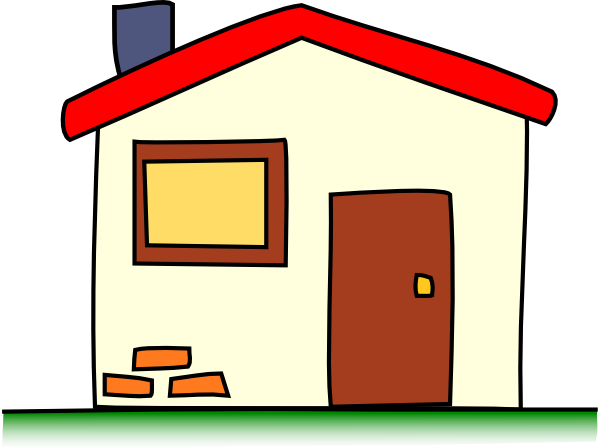 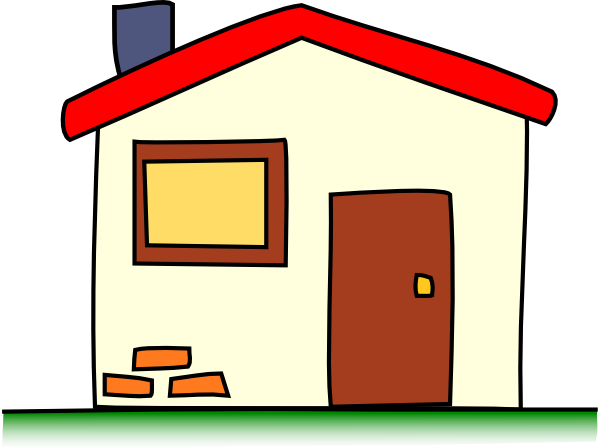 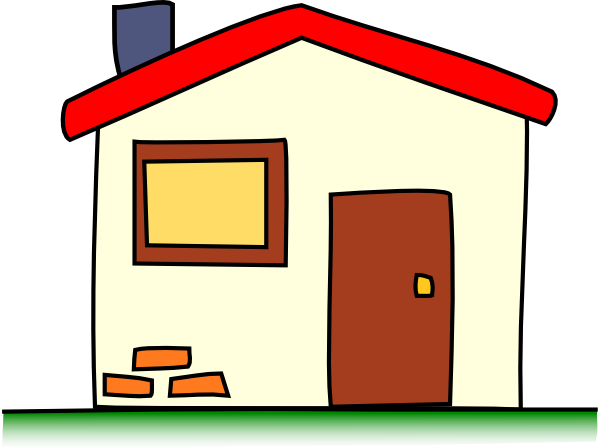 Classic Dipole
End Fed
Wire on Ground
York County Amateur Radio Club  2023/2/05
n1xp
ANTENNAS
VERTICAL λ/4 WAVE - WITH MULTIPLE RADIALS
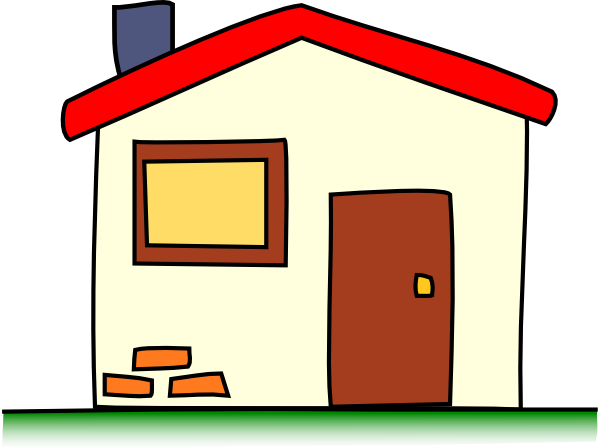 IMAGE
York County Amateur Radio Club  2023/2/05
n1xp
[Speaker Notes: NOTICE COUNTERPOISE OF RADIALS

AM BROADCASTERS HAVE A MINIMUM OF 120 1/4-WAVE RADIALS  - SOME LOCATIONS MUST HAVE MORE]
ANTENNAS
USUALLY A THIN CONDUCTOR ARRANGED IN A LINEAR CONFIGURATION
EXAMPLE = HALF-WAVE DIPOLE
Dipole =  “di”, meaning two;  “pole” meaning electrical polarity
TRANSMISSION LINE
TRANSMISSION LINE
York County Amateur Radio Club  2023/2/05
n1xp
ANTENNAS
THE “IDEAL” ANTENNA RADIATES 100% OF 
THE ENERGY DELIVERED TO IT
THE IDEAL ANTENNA DOES NOT EXIST
York County Amateur Radio Club  2023/2/05
n1xp
ANTENNAS
SIMPLE THEORETICAL ANTENNA CIRCUIT ANALYSIS  [2]
RR
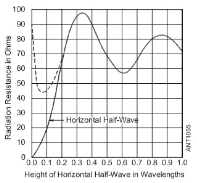 RR
jXR
RG
RG
AT RESONANCE
NON- RESONANCE
jXR = REACTANCE LOSS
RR = RADIATION RESISTANCE     RG = GROUND LOSSES
York County Amateur Radio Club  2023/2/05
n1xp
[Speaker Notes: Important to reduce ground losses, Rg, as much as possible

Ohms Law:  The smaller Rg, the more energy across Rr = better efficiency

Adding a Reactive component further reduces efficiency

MOST ANTENNAS HAVE A REACTIVE COMPONENT]
ANTENNAS
FEED-POINT IMPEDANCE OF  HALF-WAVE DIPOLE  ≈72Ω  IN FREE SPACE
ASSUMES HALF-WAVE ABOVE EARTH

FEED-POINT IMPEDANCE OF QUARTER-WAVE VERTICAL  ≈ 37Ω
ASSUMES GOOD CONDUCTING EARTH AND ADEQUATE # OF RADIALS
A GROUND ROD IS NOT SUFFICIENT – A DC GROUND IS NOT AN “RF GROUND” 

THE FEED-POINT IMPEDANCE OF A HORIZONTAL λ/2-DIPOLE STEADILY DECREASES AS THE ANTENNA IS LOWED BELOW  λ/4-WAVELENGTH ABOVE GROUND

THE FEED POINT IMPEDANCE OF A  λ/2-DIPOLE STEADILY INCREASES AS THE FEED POINT IS MOVED FROM THE CENTER TOWARDS AN END
York County Amateur Radio Club  2023/2/05
n1xp
ANTENNAS
RESONANT HALF-WAVE DIPOLE STANDING WAVES  - λ/4 ABOVE EARTH
Z = Impedance
`
I = Current
Feed Point
E = Voltage
York County Amateur Radio Club  2023/2/05
n1xp
[Speaker Notes: Center Impedance ~72~ 75ohms

Z is ratio of Voltage to Current

Polarity of V & I changes with each half cycle

Z approaches 2500~3000ohms at the ends]
ANTENNAS
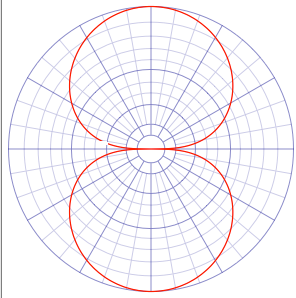 ½-wave Dipole
Horizontal Plane

Mounted 1/2-wave
Above perfect earth
York County Amateur Radio Club  2023/2/05
n1xp
[Speaker Notes: RADIATION PATTERN]
ANTENNAS
HALF-WAVE DIPOLE
VERTICAL PLANE
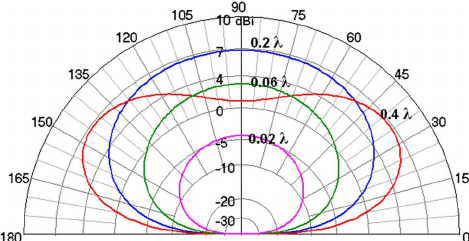 York County Amateur Radio Club  2023/2/05
n1xp
[Speaker Notes: The colors represent different heights above ground]
ANTENNAS
HORIZONTAL WIRE ANTENNA TAKE-OFF ANGLE
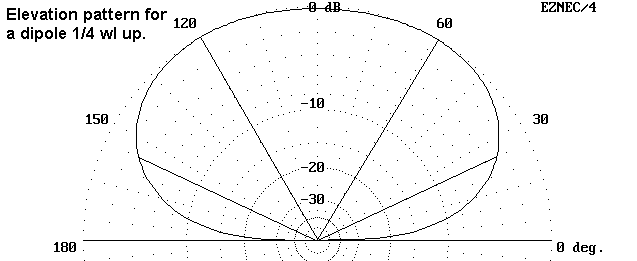 [3]
λ = Wavelength
h = Height above ground     	(both in meters)
York County Amateur Radio Club  2023/2/05
n1xp
[Speaker Notes: Take-off  angle is the angle, with respect to ground, of the major radiating lobe

The lower the angle -  the longer the skip distanced]
ANTENNAS
MULTI-BAND ANTENNAS
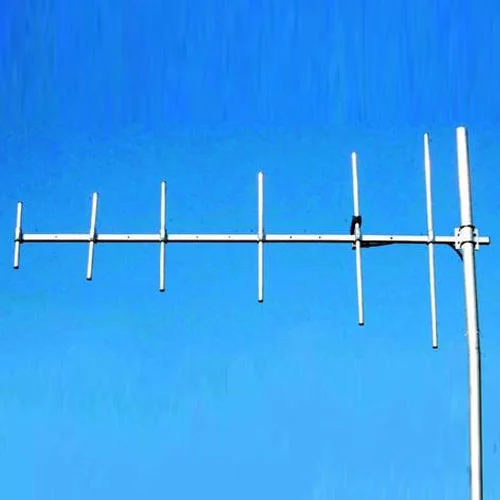 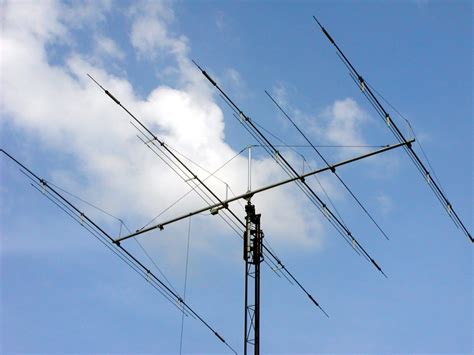 VHF LOG PERIODIC
VERTICAL POLARIZATION
HF MULTI-BAND BEAM
HORIZONTAL POLARIZATION
BASICALLY DIPOLES WITH PARASITIC ELEMENTS
York County Amateur Radio Club  2023/2/05
n1xp
[Speaker Notes: Yagi  Yagi-Uda beam antennas  Basically a dipole with “parasitic” or un-connected elements

Left:  Vertically polarized,  VHF/UHF  beam

Right:  Horizontally POLARIZED HF multi-band  beam.]
ANTENNAS
BROADBAND “CAGE” DIPOLE
SINGLE WIRE DIPOLES HAVE VERY NARROW RESONANT BANDWIDTH
BROADEN FREQUENCY RANGE BY MAKING A “CAGE” OF WIRES
MANY VARIATIONS – FAN DIPOLE FOR EXAMPLE
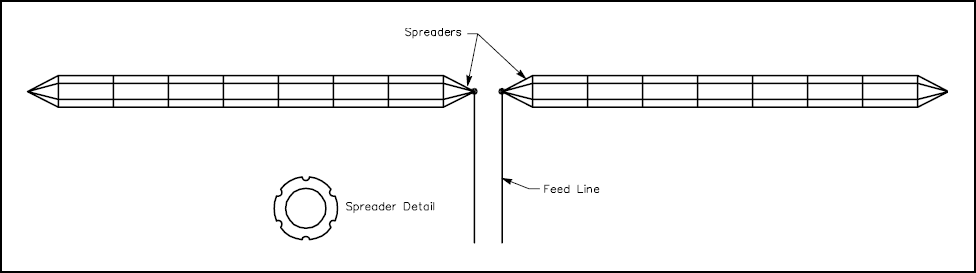 York County Amateur Radio Club  2023/2/05
n1xp
ANTENNAS
80/75 METER DIPOLE VSWR CURVES
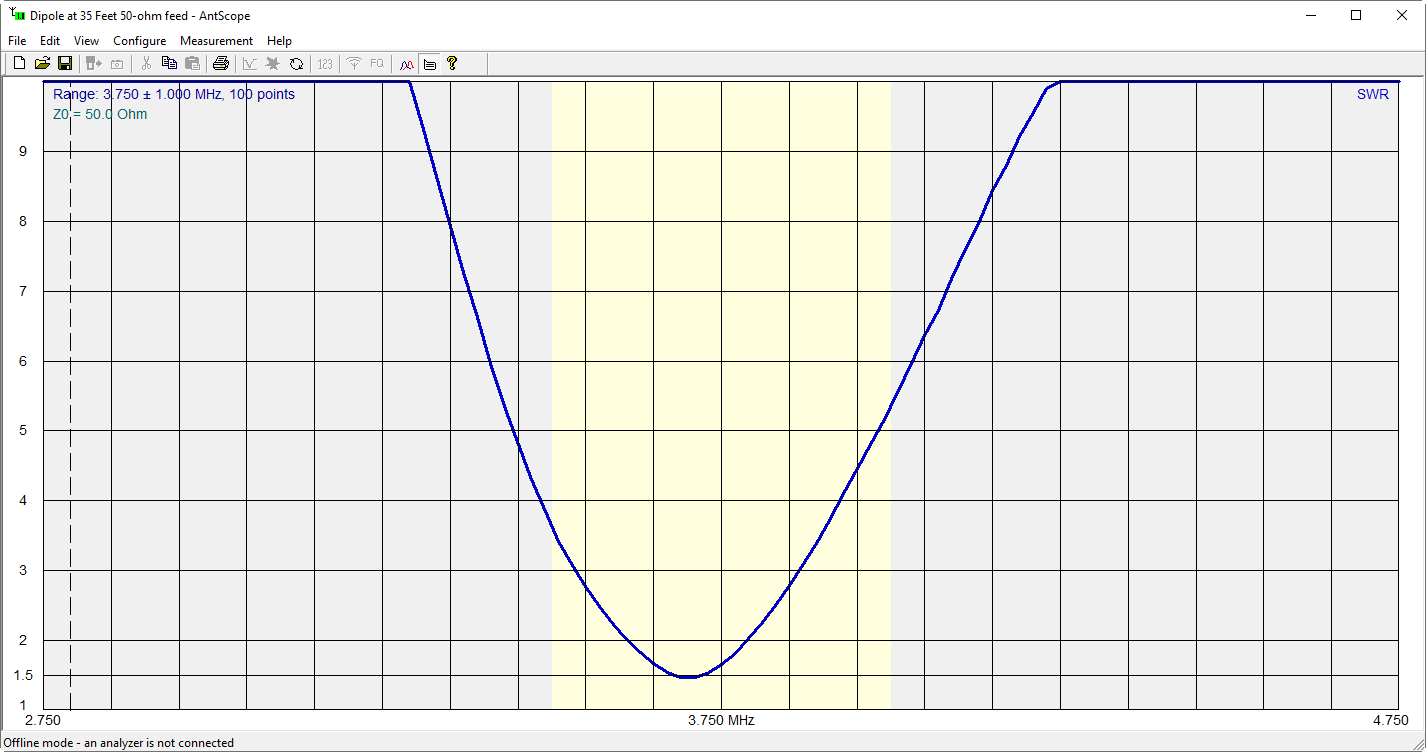 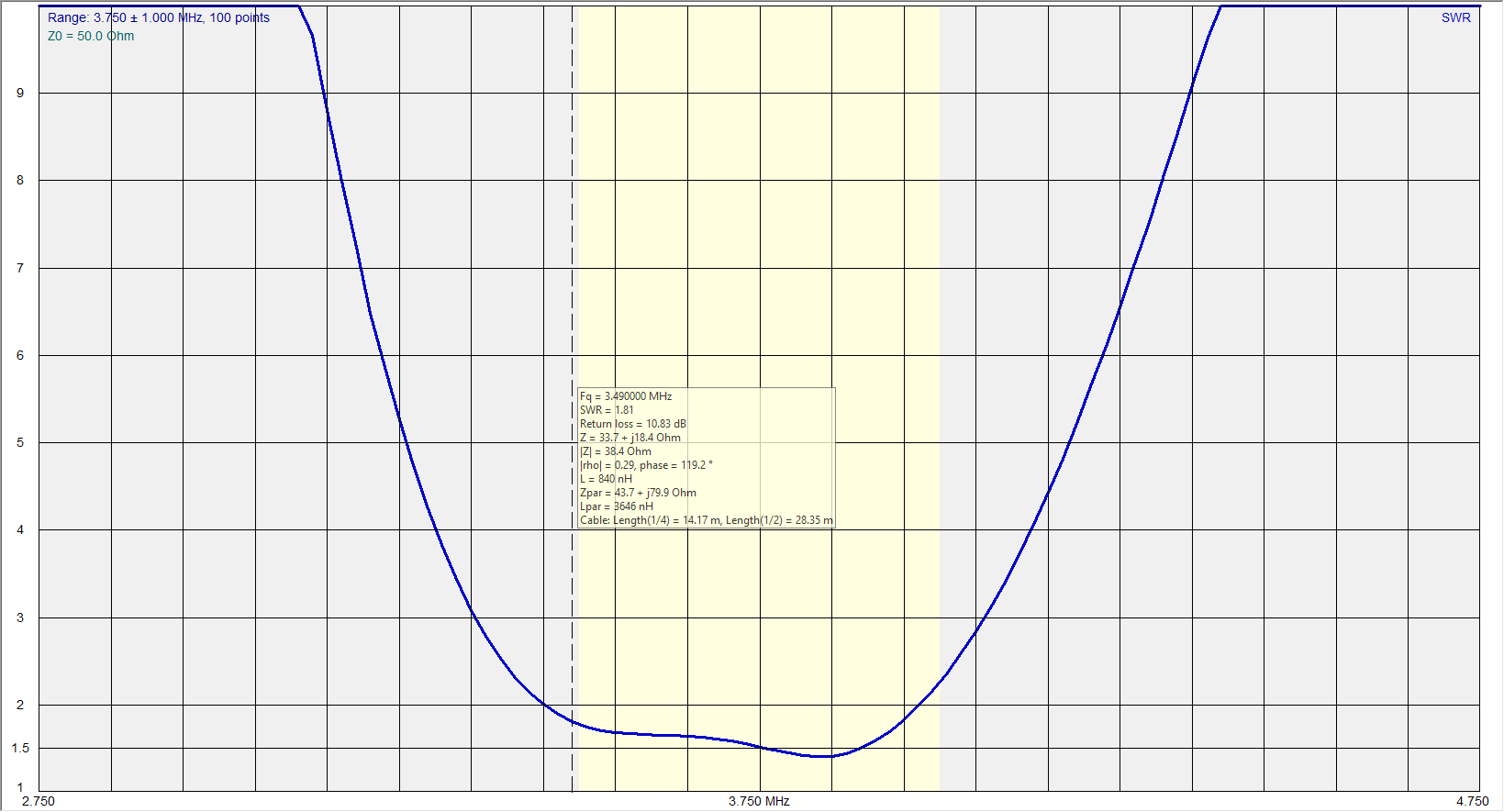 BROADBAND DIPOLE
NORMAL “THIN WIRE” DIPOLE
York County Amateur Radio Club  2023/2/05
n1xp
ANTENNAS
MULTI-BAND “WINDOM”
OFF-CENTER FED DIPOLE
EVEN HARMONICALLY RELATED BANDS  i.e.,  80m, 40m, 20m, 10m
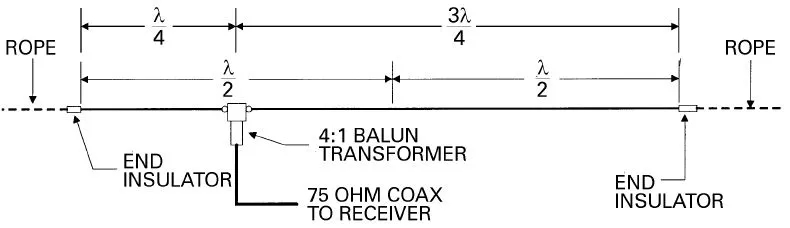 York County Amateur Radio Club  2023/2/05
n1xp
[Speaker Notes: Harmonically related  i.e., 1f, 2f, 3f, 4f, etc

If constructed for 80meters then will operate on 40m, 20, 10m

Note 15meters and WARC bands are not integer harmonics of 80m.]
ANTENNAS
“ZEPP” MULTI-BAND ANTENNA
First used in Zepplin Airships, 1907
Antenna problems
High losses incurred unless mounted ¼-wavelength above earth
Coupling system must include some harmonic-attenuating filtering because the antenna has no discrimination against harmonics
Has high RF Voltage at feed-point
Requires Matching network for all bands
OPEN FEED LINE
York County Amateur Radio Club  2023/2/05
n1xp
[Speaker Notes: High Z at feed point

High V at feed point

Requires complex matching network]
ANTENNAS
END-FED HALF-WAVE ANTENNA  “EFHW”
GIMMICKY!
CUTE
49:1 Balun
COUNTERPOISE
EASY TO INSTALL
Z ≈ 2500 Ohms

2500 ÷ 50 ≈ 49
1:1 Line Choke
LOW COST
Coax to  Lightning Arrestor & Antenna Matching Network
IS IT A GOOD ANTENNA?
York County Amateur Radio Club  2023/2/05
n1xp
[Speaker Notes: Gimmicky!  Cute!  Fad!  Low Cost!  LOW COST

BASICALLY A WRONGLY-CONFIGURED OFF CENTER FED DIPOLE

LET’S LOOK AT EFHW RADIATION PATTERNS]
ANTENNAS
EFHW ANTENNA RADIATION PATTERNS
( w/ BALUN & LINE CHOKE,  ≈1/2 λ Above Earth)
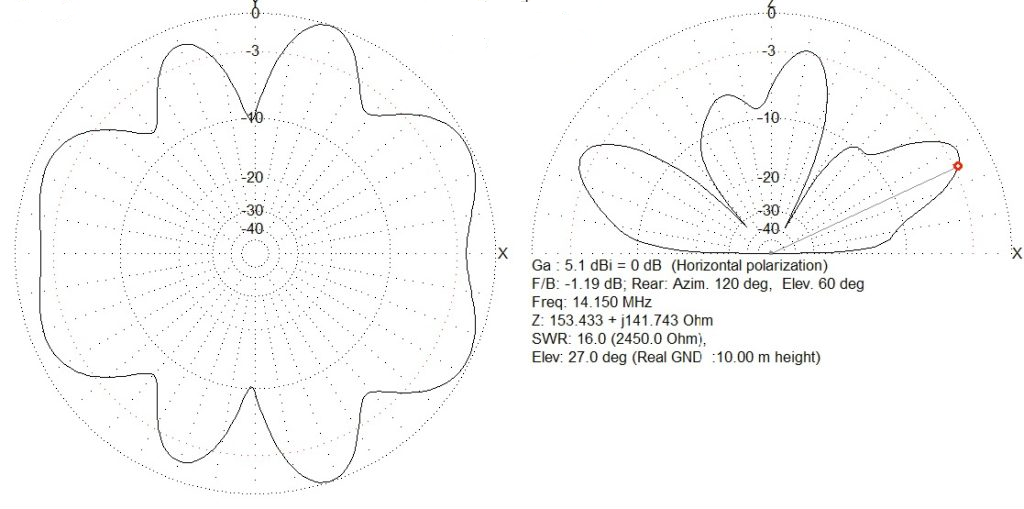 York County Amateur Radio Club  2023/2/05
n1xp
ANTENNAS
EFHW ANTENNA RADIATION PATTERNS
(Sloping – 6ft-to-23ft,
w/Counterpoise & Line Choke)
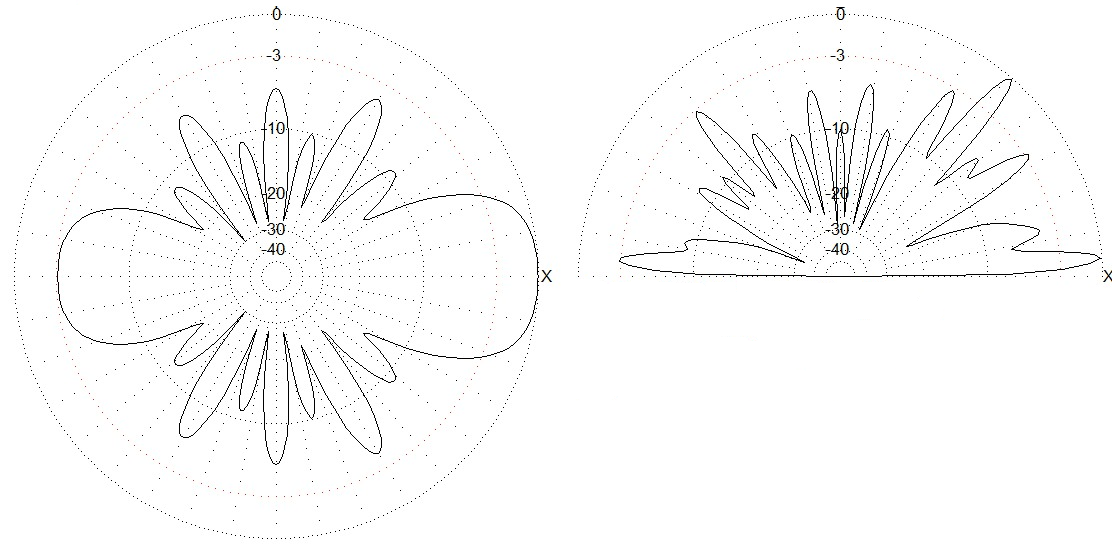 York County Amateur Radio Club  2023/2/05
n1xp
ANTENNAS
END-FED HALF-WAVE ANTENNA  “EFHW”
WIDE REPUTATION “FINICKY”,   WON’T LOAD,   POSITION SENSITIVE, NEEDS A TUNER,   RF IN THE SHACK

Balun secondary COUNTERPOISE is a requirement: - RF current flow in a conductor in concert with the oscillatory electric field causes Electromagnetic Radiation (ala Mr. Maxwell) and the transmitter does not “create” current from nothing, even in the secondary (ala Mr. Kirchhoff).

Ground losses MUST be minimized!  - Wastes transmitter power because ground losses are in series with the antenna radiation resistance (ala Mr. Ohm).

Coax shield (or your body/radio) and lossy soil completes the circuit

BALUN ABSORBS 12% OF TRANSMITTER POWER BECAUSE OF HIGH REACTANCE COMPONENT

NO GAIN OVER  1/2-WAVE DIPOLE
York County Amateur Radio Club  2023/2/05
n1xp
ANTENNAS
40-METER (68’) END-FED HALF-WAVE ANTENNA
1/4-WAVE ABOVE PERFECT EARTH
w/BALUN & LINE CHOKE
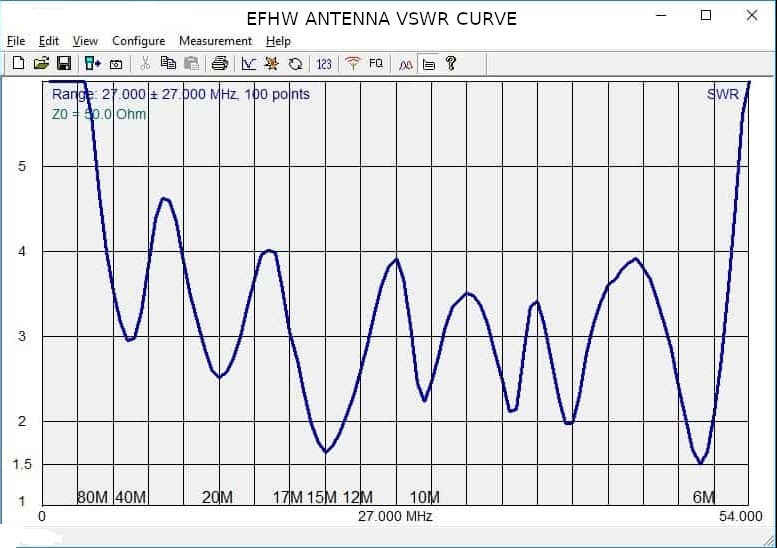 York County Amateur Radio Club  2023/2/05
n1xp
[Speaker Notes: VSWR CURVE NOT PROMISING EITHER

OF COURSE YOUR MILEAGE MAY VARY]
ANTENNAS
DOUBLE EXTENDED ZEPP
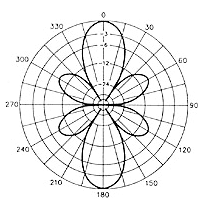 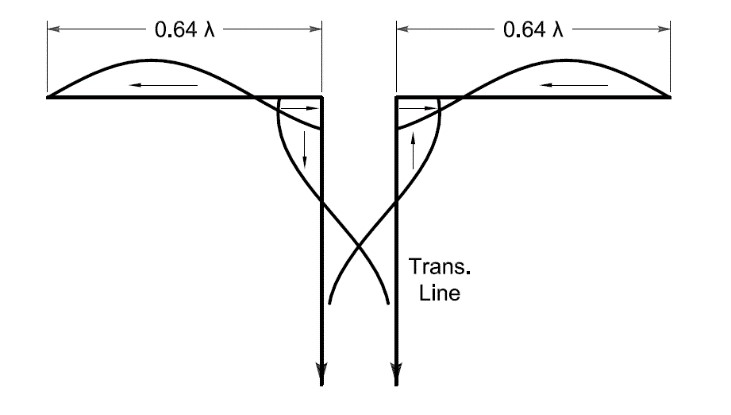 GREAT DX WIRE ANTENNA
Must be mounted 1/4λ above ground (80m = 68’)
Multi-band – must use matching Network
York County Amateur Radio Club  2023/2/05
n1xp
[Speaker Notes: Requires substantial Real Estate

80m DEZ is ~~300ft long

Bi-directional]
ANTENNAS
PRACTICAL DOUBLE EXTENDED ZEPP
`
MATCHING
NETWORK
York County Amateur Radio Club  2023/2/05
n1xp
ANTENNAS
TERMINATED FOLDED DIPOLE  “TFD”
MULTI-BAND
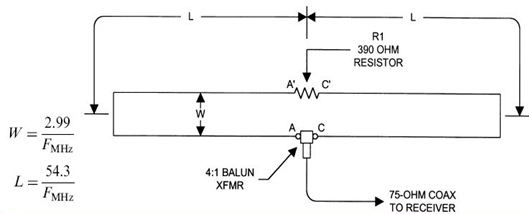 York County Amateur Radio Club  2023/2/05
n1xp
[Speaker Notes: A true multi-band HF Antenna

Will operate with VSWR of <3:1 across HF spectrum.

Some designs differ in dimension “W” and terminating resistance value.]
ANTENNAS
MULTI-BAND DIPOLE
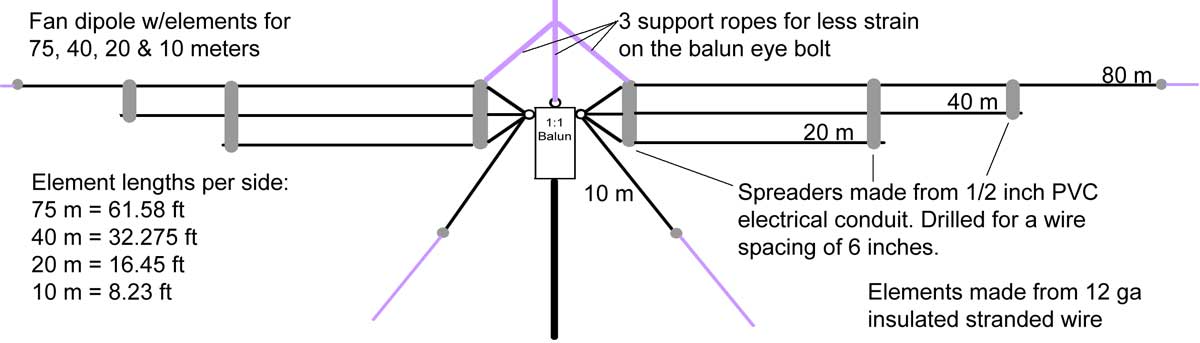 York County Amateur Radio Club  2023/2/05
n1xp
[Speaker Notes: More bands may be added]
ANTENNAS
CAROLINA WINDOM® [4]
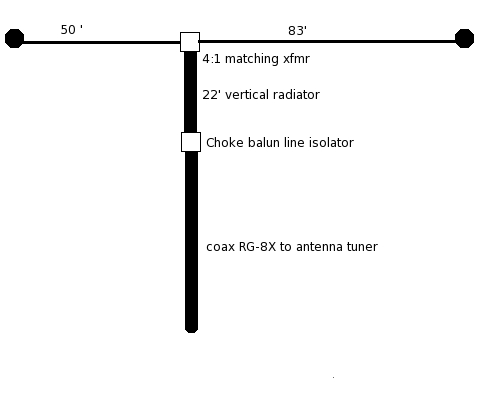 DISTANT COUSIN OF THE G5RV

“UPSIDE-DOWN  VERTICAL”

OCF WIRE IS COUNTERPOISE

22’ COAX IS VERTICAL RADIATOR
OMNI DIRECTIONAL PATTERN
LOW ANGLE OF RADIATION
VERY LITTLE GROUND LOSSES
York County Amateur Radio Club  2023/2/05
n1xp
ANTENNAS
NVIS
NEAR-VERTICAL-INCIDENT-SKYWAVE
NOT AN ANTENNA OR ANTENNA SYSTEM

NVIS IS A MODE OF HF PROPAGATION

BEST FOR LOCAL and REGIONAL HF COMMUNICATIONS – NOT DX

DIRECTIVITY PATTERN MAXIMIZES TRANSMISSION AND RECEPTION AT HIGH ANGLES

REJECTS LOW ANGLE, LONG RANGE, NOISE

USED BY MILITARY, FEMA, US CORPS of ENGINEERS, RED CROSS, MARS, SHARES, ARES/RACES
York County Amateur Radio Club  2023/2/05
n1xp
[Speaker Notes: YORK CO VIRGINIA 
HURRICANE SANDY  OCT 27 2012
HIT NEW JERSEY OCT 29]
ANTENNAS
NVIS
NEAR-VERTICAL-INCIDENT-SKYWAVE
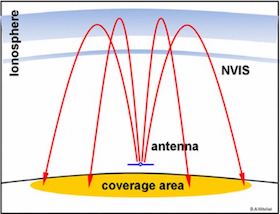 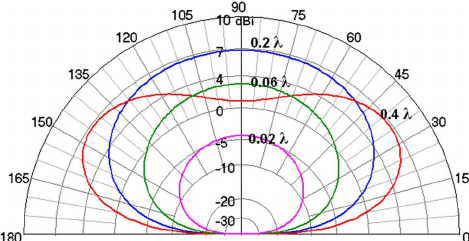 [6]
[5]
HORIZONTAL DIPOLE AT HEIGHT ≤ 0.2λ 

EFFICIENCY DROPS AS HEIGHT DECREASED < 0.15λ
York County Amateur Radio Club  2023/2/05
n1xp
[Speaker Notes: YORK CO VIRGINIA 
HURRICANE SANDY  OCT 27 2012
HIT NEW JERSEY OCT 29]
ANTENNAS
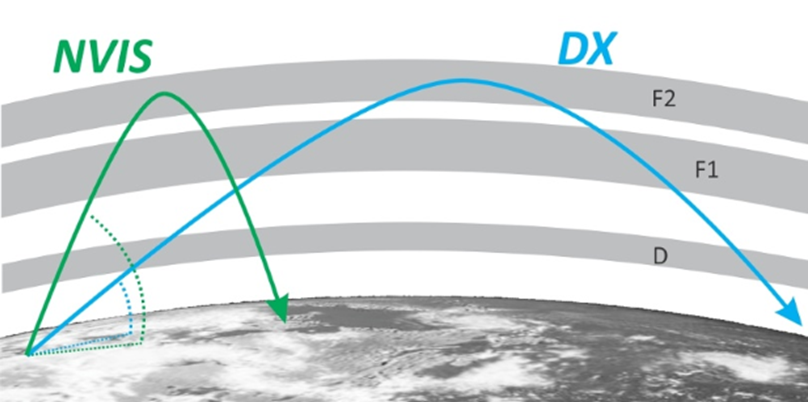 York County Amateur Radio Club  2023/2/05
n1xp
ANTENNAS
NVIS
NEAR-VERTICAL-INCIDENT-SKYWAVE
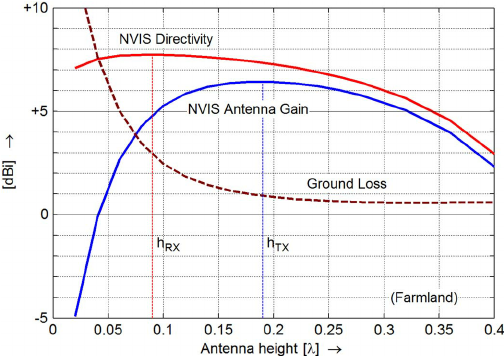 [7]
York County Amateur Radio Club  2023/2/05
n1xp
ANTENNAS
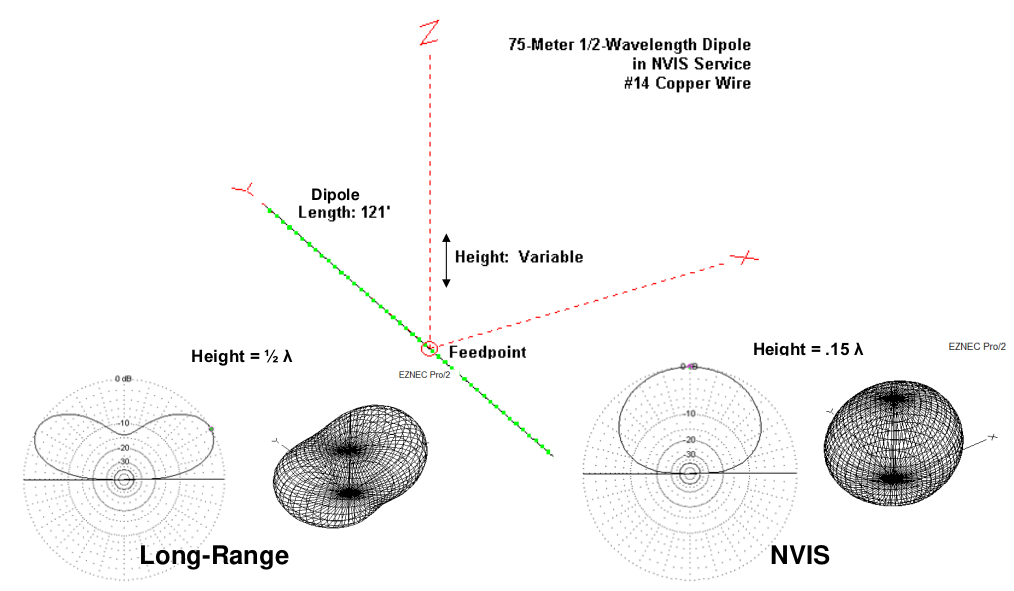 [8]
York County Amateur Radio Club  2023/2/05
n1xp
ANTENNAS
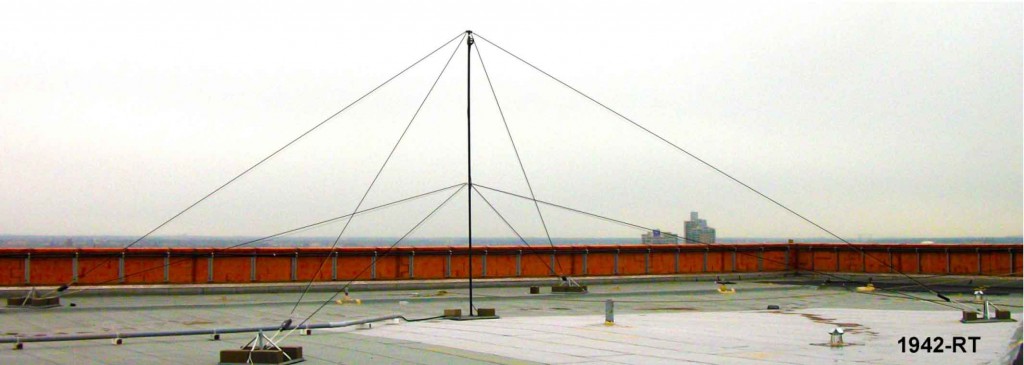 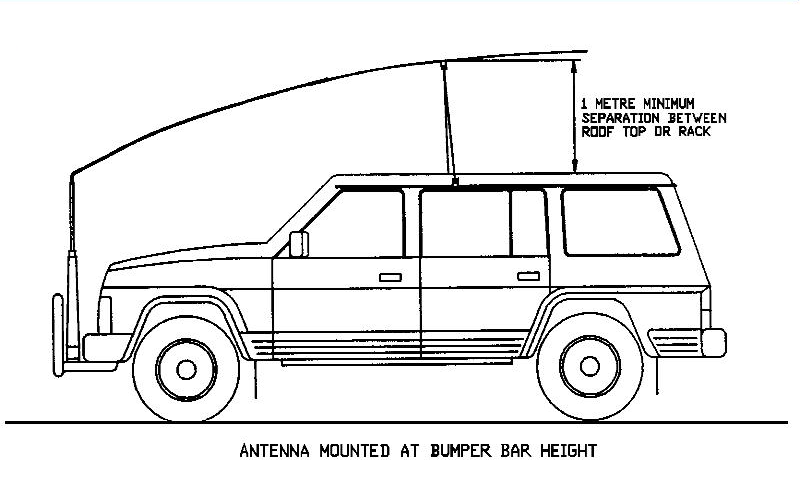 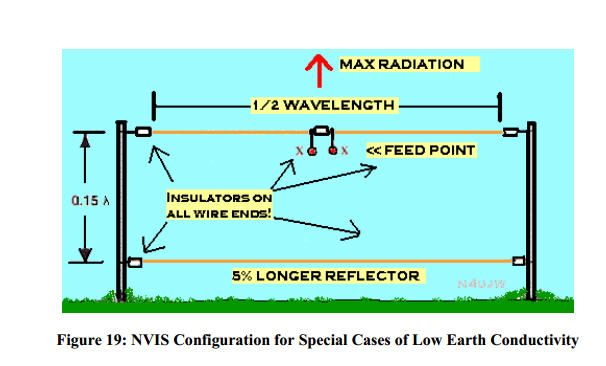 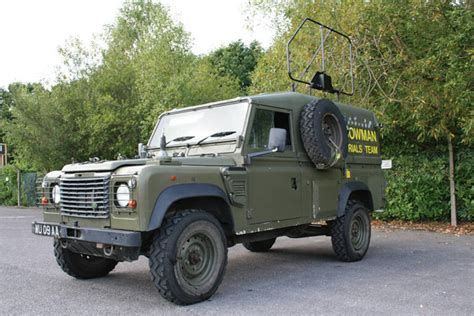 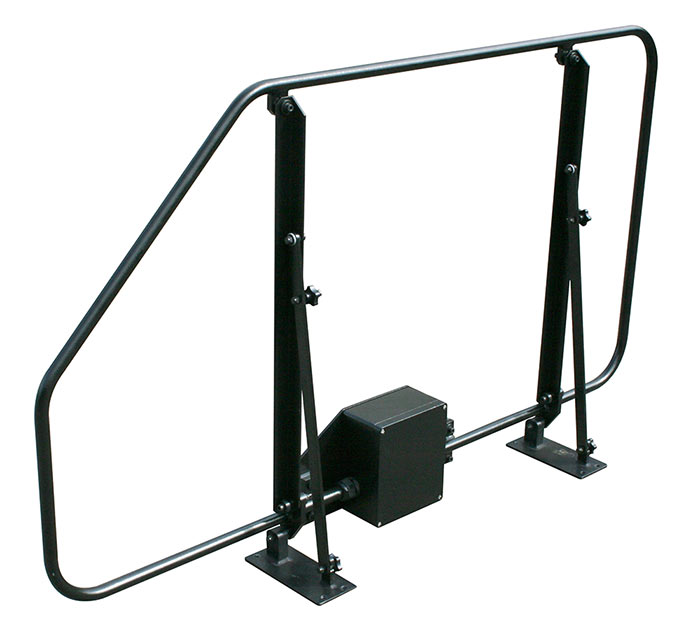 York County Amateur Radio Club  2023/2/05
n1xp
ANTENNAS
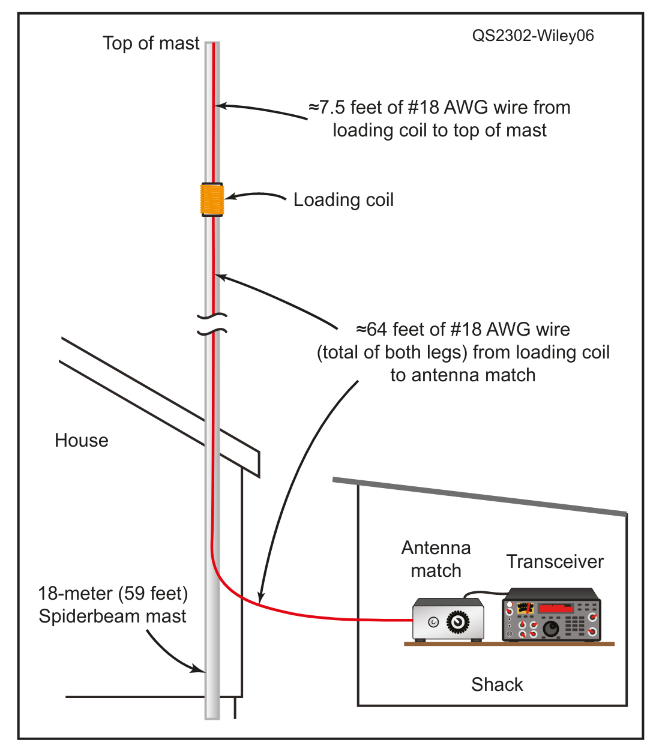 What is wrong in this diagram from 
February 2023 QST?
NO COUNTERPOISE
NO LIGHTNING ARRESTOR
NO GROUNDING & BONDING
Unlimited access to  “HOT” Antenna wire
In QST’s defense, another figure “mentions” a counterpoise but offers no details
York County Amateur Radio Club  2023/2/05
n1xp
[Speaker Notes: I built it just like in QST

Don’t believe everything you see -

Antenna “grounding” is different from electrical safety  G&B

Grounding & bonding will be the topic for next month.]
ANTENNAS
SAFETY FIRST
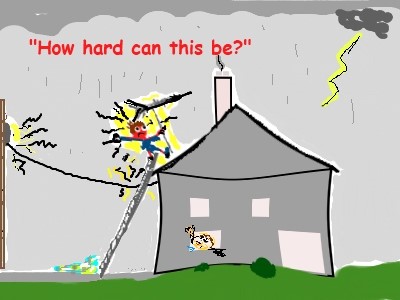 York County Amateur Radio Club  2023/2/05
n1xp
ANTENNAS
[1]		Kraus, John D.,  “ANTENNAS”,  McGraw-Hill Book Company, Inc., 1950  

[2]		Jasik, Henry, Editor,  “ANTENNA ENGINEERING HANDBOOK”, McGraw-Hill Book Company, 1961

[3]		Freeman, Roger L.,  “Telecommunications Transmission Hanbook, 2nd Ed.,  John Wiley & Sons, 1981

[4]		Jim Wilkie (WY4R), Edgar Lambert (WA4LVB), and Joe Wright (W4UEB), “The ARRL Antenna Book” 1997
		Staw, R Dean; Editor

[5]		Ben A. Witvliet, Erik van Maanen , George J. Petersen, Albert J. Westenberg, Mark J. Bentum, 				Cornelis H. Slump, and Roel Schiphorst, “Near Vertical Incidence Skywave Propagation: Elevation Angles 		and Optimum Antenna Height for Horizontal Dipole Antennas”,  IEEE Antennas and Propagation Magazine, 		Vol. 57, No. 1, February 2015

[6]		Ibid.

[7]		Ibid.

[8]		Ibid.

Paper referenced in  [5, 6, 7 & 8] is available on the club web site:  https://w1yca.org/ant.html
York County Amateur Radio Club  2023/2/05
n1xp
ANTENNAS
York County Amateur Radio Club  2023/2/05
n1xp